Michèle Shuster • Janet Vigna • Matthew Tontonoz • Gunjan Sinha
Biology for a
Changing World
SECOND EDITION
Lecture PowerPoint
CHAPTER 2
Chemistry and Molecules of Life
Copyright © 2014 by W. H. Freeman and Company
Chapter 2
Chemistry and Molecules of Life
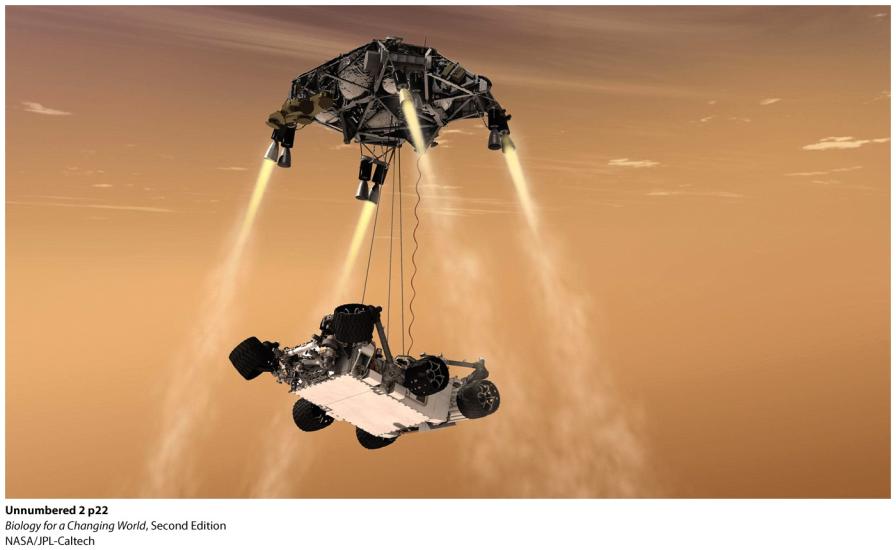 Driving Questions
How is matter organized into molecules of living organisms?
What is the definition of life, and how could Martian life be recognized?
What is the basic structural unit of life?
Why is water so important for life and living organisms?
Looking for life on Mars
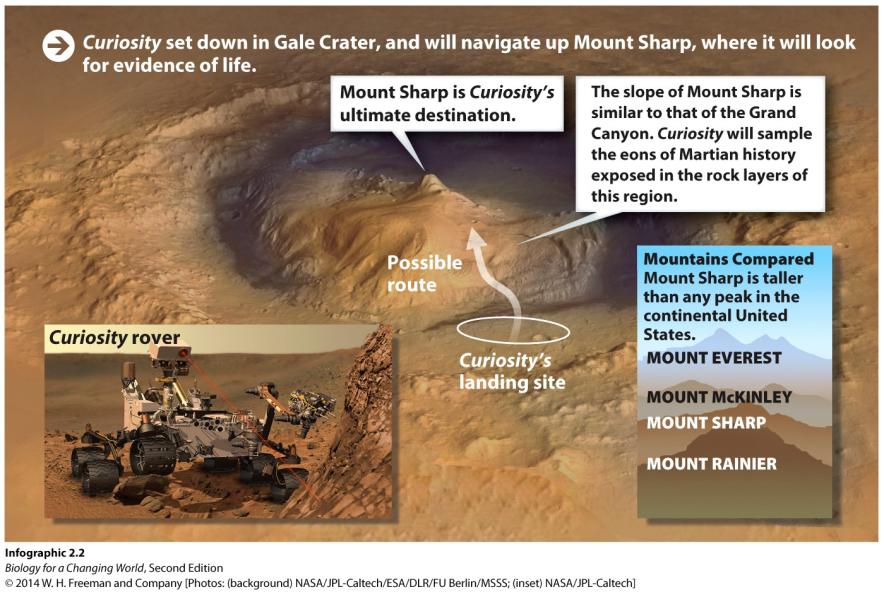 [Speaker Notes: The purpose of NASA’s trip to Mars— the seventh to date—is to find out whether the planet could have once supported life.]
What is life?
“Our experience with life is limited to familiar earth life and we know that all known life on earth descends from a last universal common ancestor.”
— Carol Cleland
All living things have five functional traits in common
Growth
Reproduction
Homeostasis
Sense and respond to stimuli
Ability to obtain and use energy
All living things have five functional traits in common
Growth: the process of increasing in size
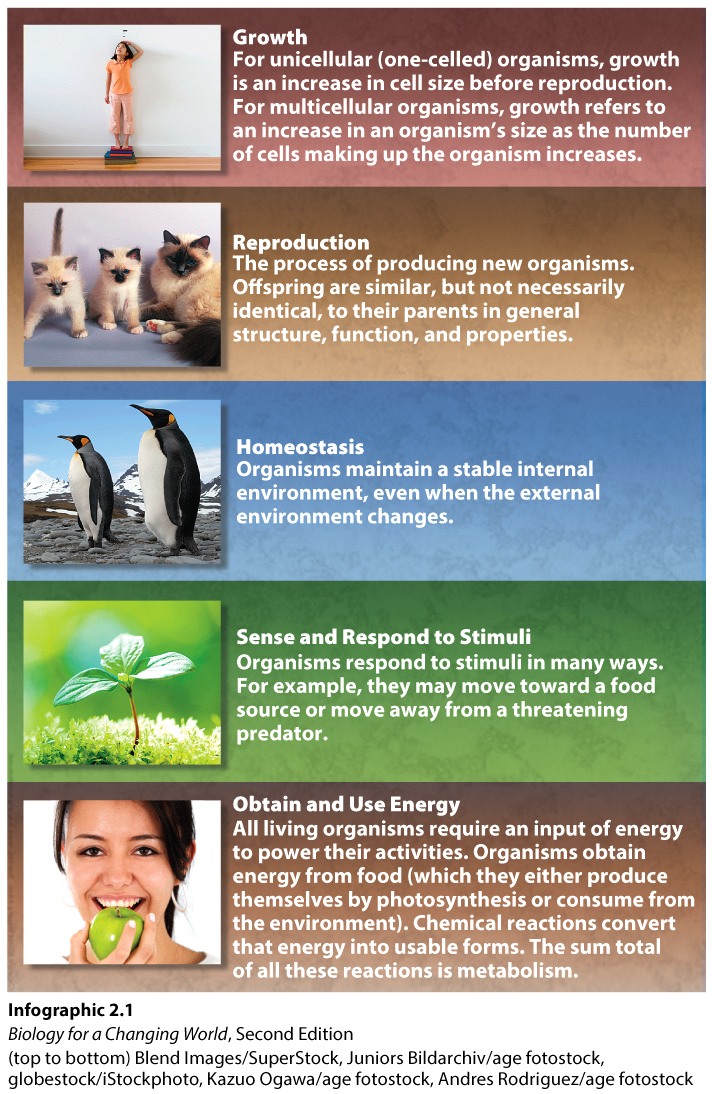 All living things have five functional traits in common
Reproduction: the process of producing new organisms
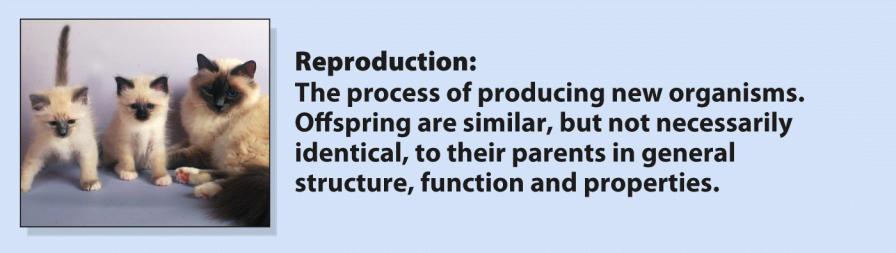 All living things have five functional traits in common
Homeostasis: the maintenance of a relatively constant internal environment
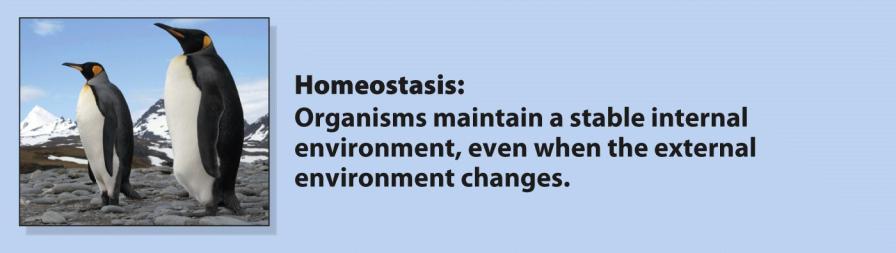 All living things have five functional traits in common
Sense and respond to stimuli: the process of reacting to their environment
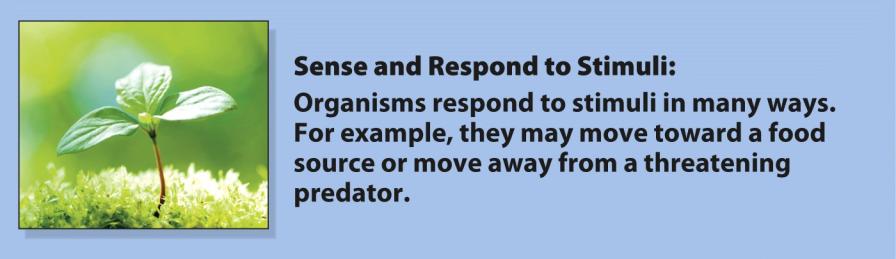 [Speaker Notes: This helps organisms maintain homeostasis.]
All living things have five functional traits in common
Ability to obtain and use energy; allowing them to do work
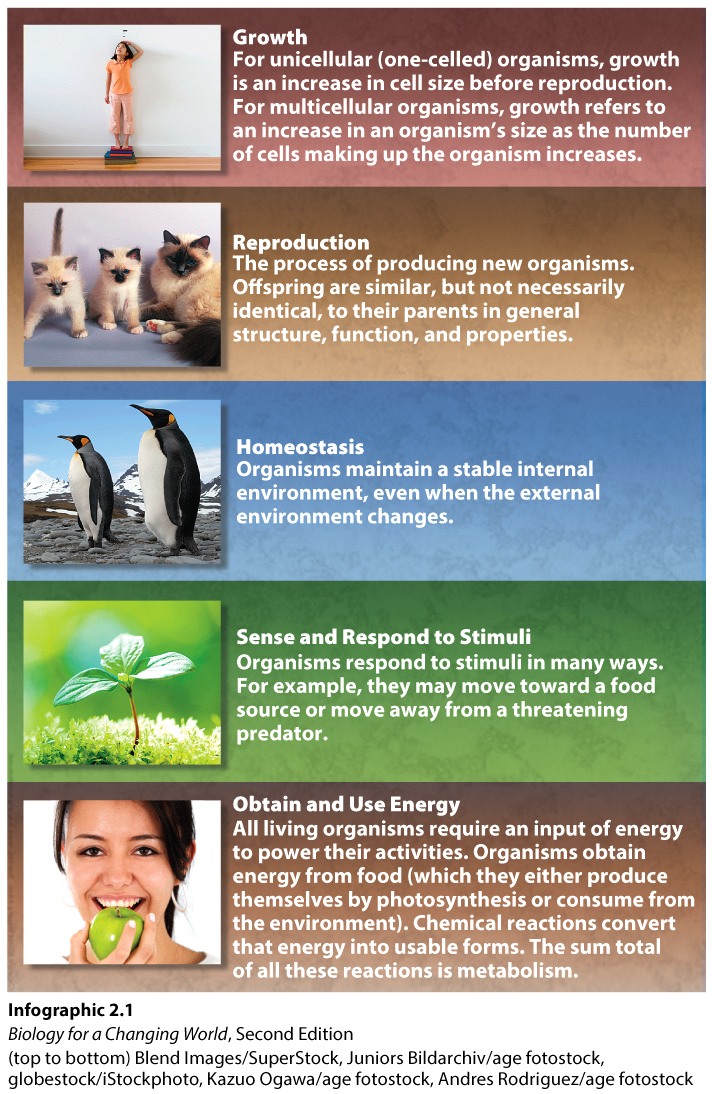 [Speaker Notes: Energy comes from sunlight or food, which living things break down through a series of chemical reactions, the sum total of which is called metabolism.]
All living things have five functional traits in common
Energy comes from sunlight or food
Organisms use energy to break down food

Metabolism: sum total of all chemical reactions occurring in living things
All life is composed of the same chemical building blocks
Matter is anything that takes up space and has mass

All matter is made of elements – substances that cannot be chemically broken down
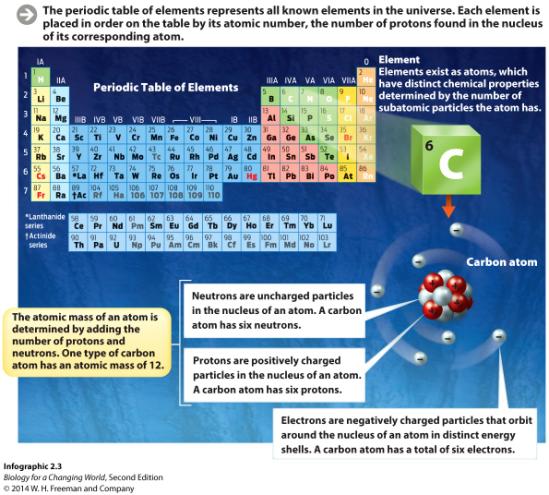 All life is composed of the same chemical building blocks
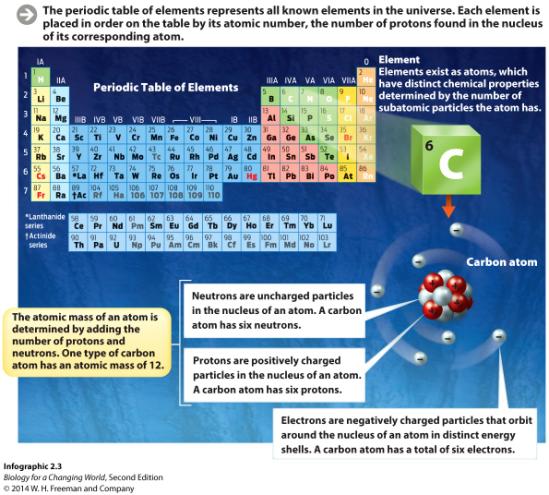 The smallest unit of an element that still retains the property  of that element is called an atom
All life is composed of the same chemical building blocks
Atoms have distinct chemical properties
Determined by the number of subatomic particles
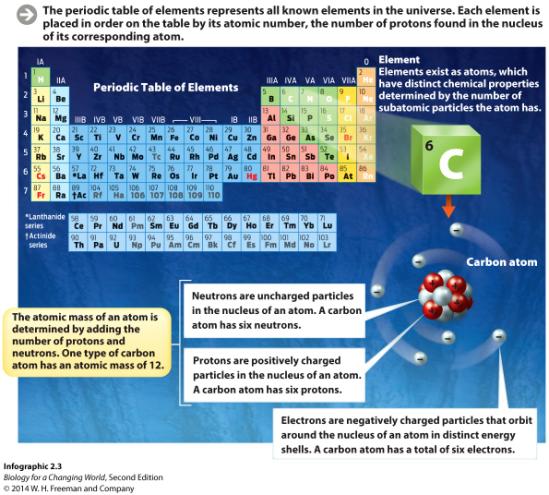 All life is composed of the same chemical building blocks
The nucleus is the dense core of an atom
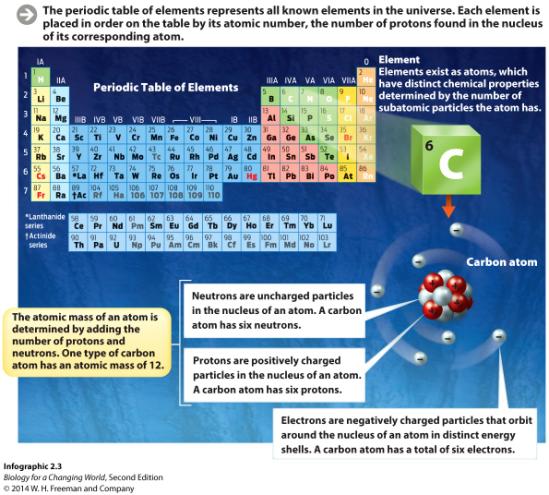 All life is composed of the same chemical building blocks
Protons are positively charged subatomic particles found in the nucleus of an atom
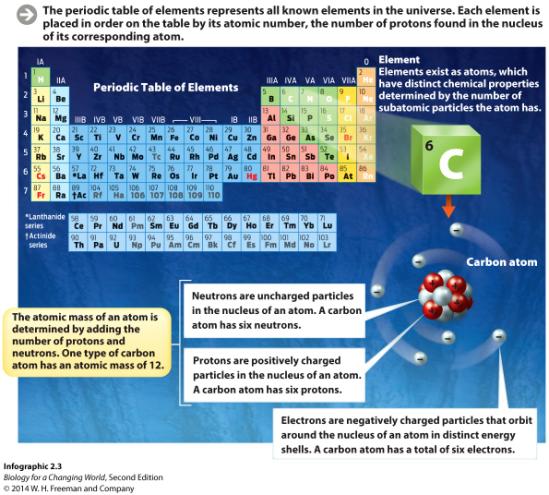 At its most basic level, all life is composed of chemicals
Neutrons are electrically uncharged subatomic particles found in the nucleus of an atom
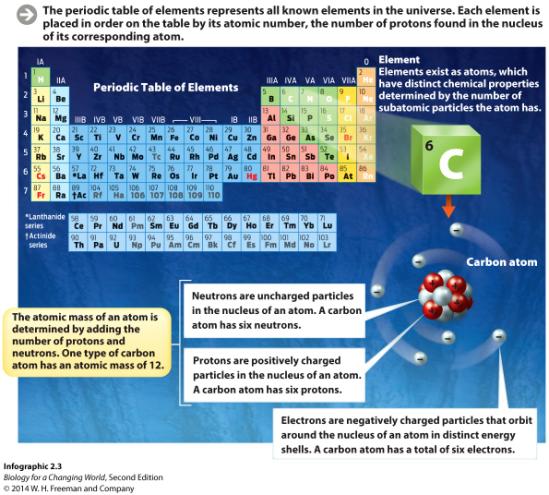 At its most basic level, all life is composed of chemicals
Electrons are
negatively charged 
subatomic particles 

They orbit the nucleus with negligible mass
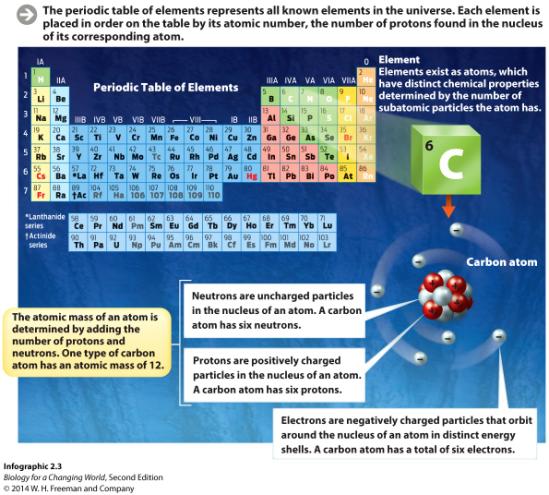 All life is composed of the same chemical building blocks
The periodic table of elements represents all known elements on Earth

Reports atomic number and atomic mass
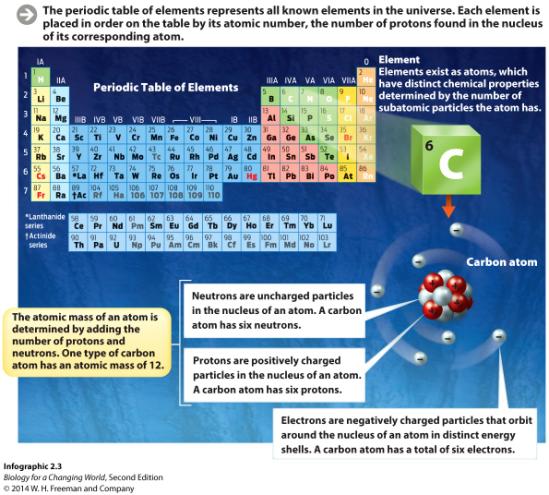 [Speaker Notes: Each element is placed in order by its atomic number, the number of protons found in the nucleus of its corresponding atom.]
All life is composed of the same chemical building blocks
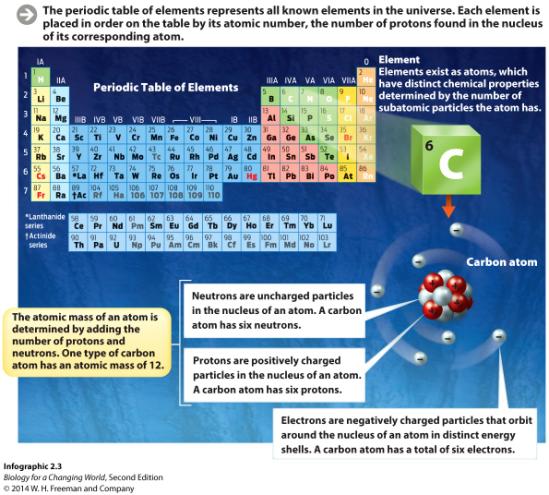 Atomic number is the number of protons

Atomic mass is the total number of protons and neutrons
Carbon is a versatile component of life’s molecules
Carbon
fourth most common element in the universe
second most common element in human body

One of six elements that make up most of humans
Oxygen (65%)
Carbon (18.5%)
Hydrogen (9.5%)
Nitrogen (3.3%)
Phosphorus and sulfur (2%)
Carbon is a versatile component of life’s molecules
Carbon is a key component of the molecules of living organisms 

It can form multiple covalent bonds, the sharing of a pair of electrons between two atoms
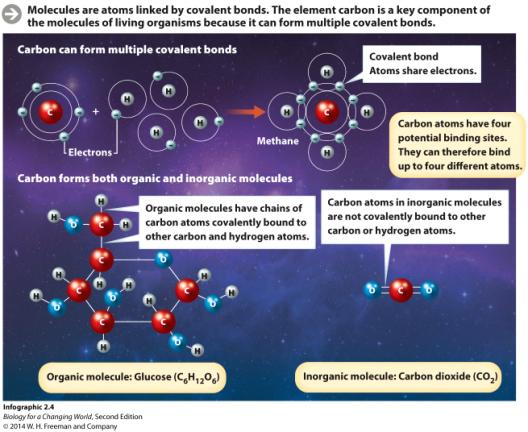 [Speaker Notes: Strong chemical bonds]
Carbon is a versatile component of life’s molecules
Molecules form when atoms are linked by covalent bonds
Carbon atoms can bond up to four atoms
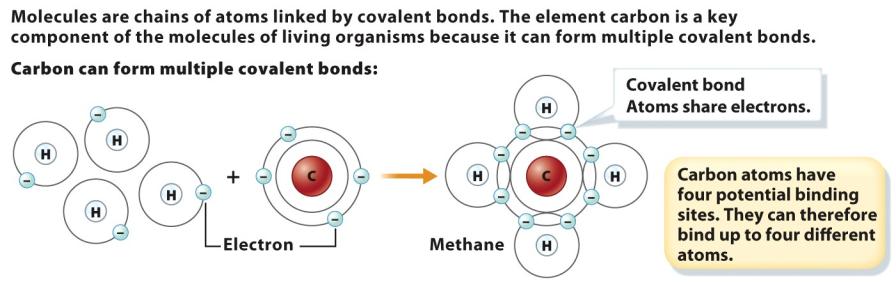 Carbon is a versatile component of life’s molecules
Organic molecules have carbon-based backbones and at least one C-H bond
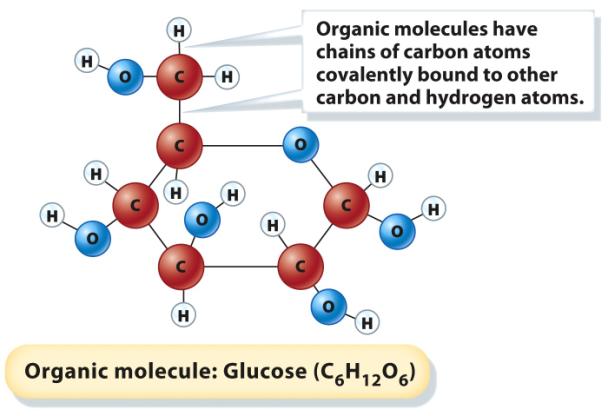 Carbon is a versatile component of life’s molecules
Inorganic molecules lack carbon-based backbones and C-H bonds
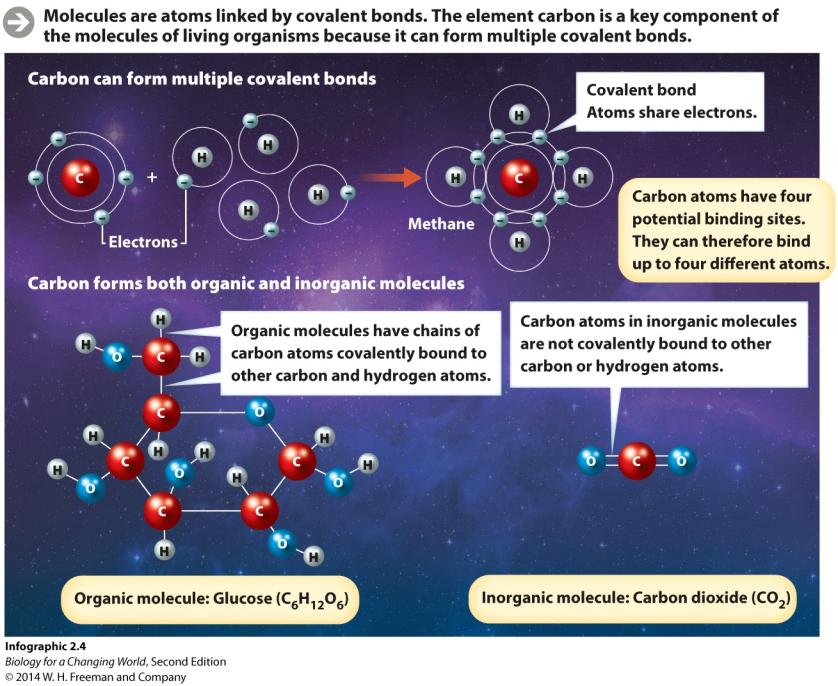 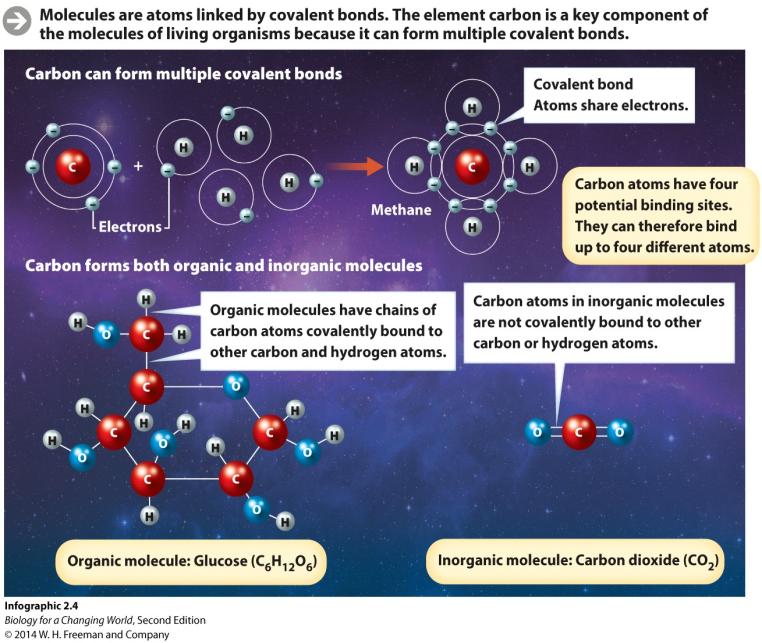 Molecules of life
Macromolecules 
Large organic molecules

Composed of subunits called monomers

Monomers link together to form polymer chains
Molecules of life
Four types of complex macromolecules make up living things 

Carbohydrates
Proteins
Lipids
Nucleic acids
[Speaker Notes: Organic molecules]
Molecules of life: carbohydrates
Carbohydrates are made up of sugar monomers
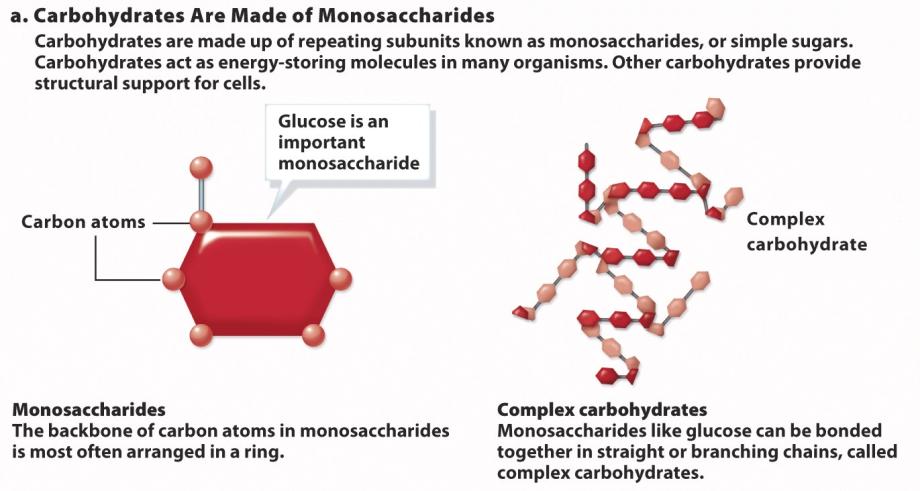 [Speaker Notes: Simple sugars are monosaccharides.]
Molecules of life: proteins
Proteins are made up of amino acid monomers
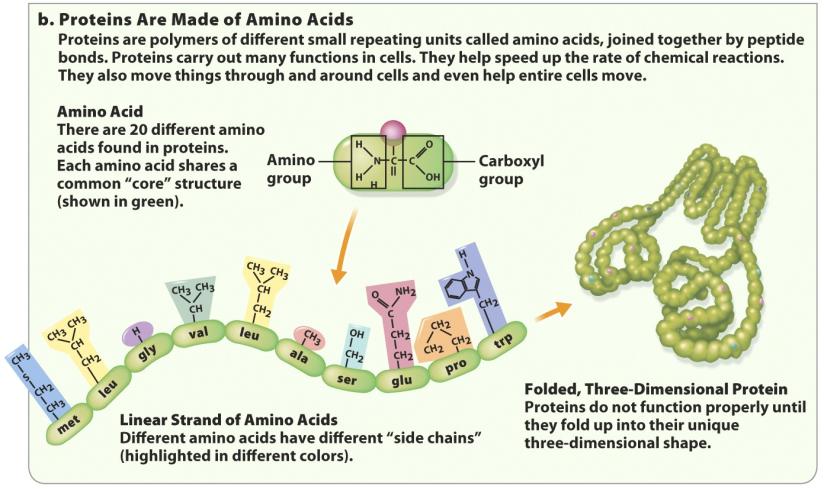 Molecules of life: nucleic acids
Nucleic acids are made up of nucleotides monomers
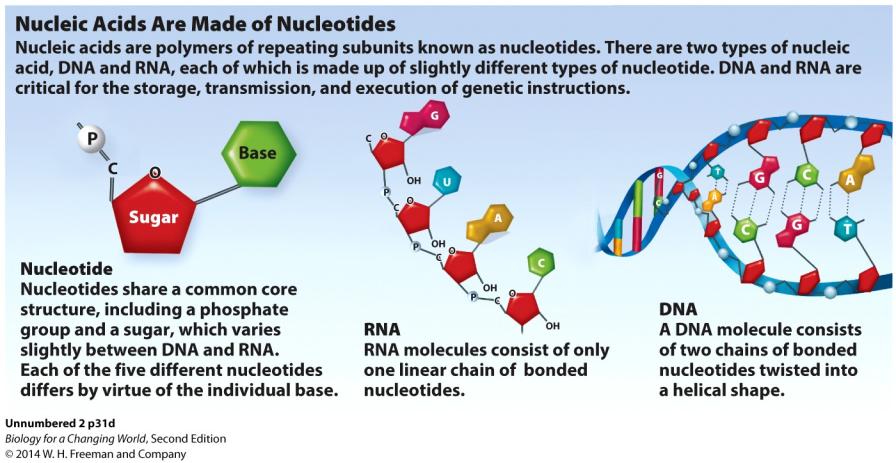 Molecules of life: lipids
Lipids are not made of repeating monomers
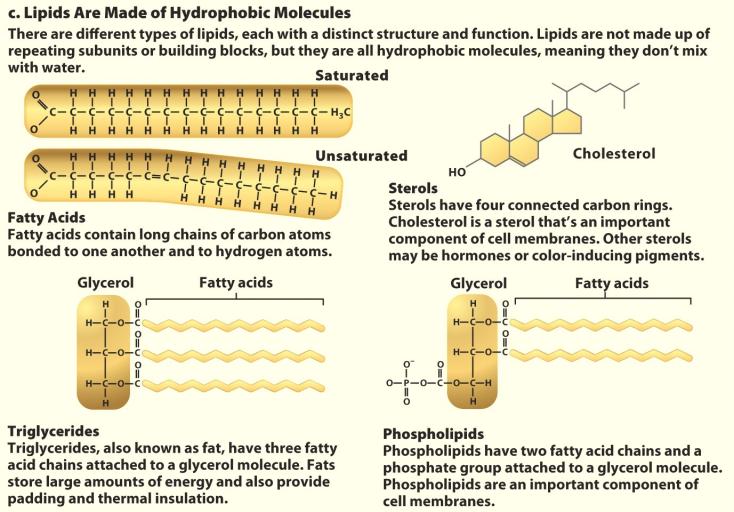 [Speaker Notes: Lipids are hydrophobic – they don’t mix with water.]
The cell
Basic structural unit of life
All cells have some basic architecture
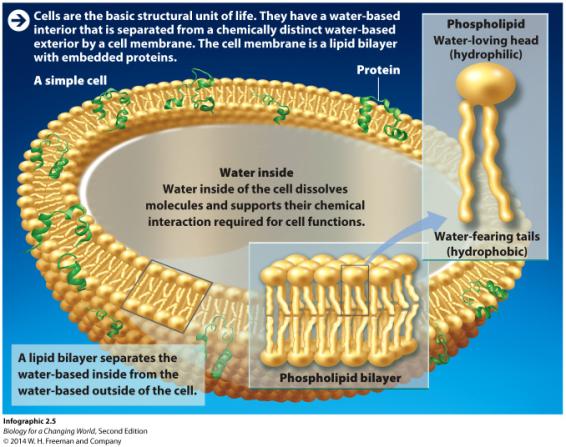 [Speaker Notes: Water-filled sacs, bounded by a cell membrane]
Phospholipids define cell boundaries
Cells are bounded by a cell membrane 

Have a double layer (bilayer) 

Separate the contents of a cell from its environment
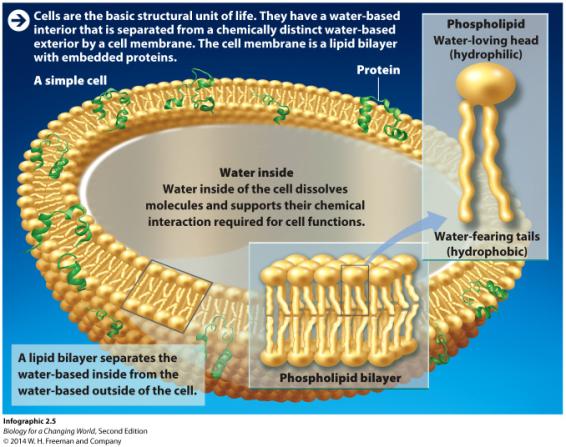 [Speaker Notes: Different types of lipids; all are hydrophobic]
Phospholipids define cell boundaries
Phospholipids have a hydrophilic (water-loving) head and hydrophobic (water-hating) tails
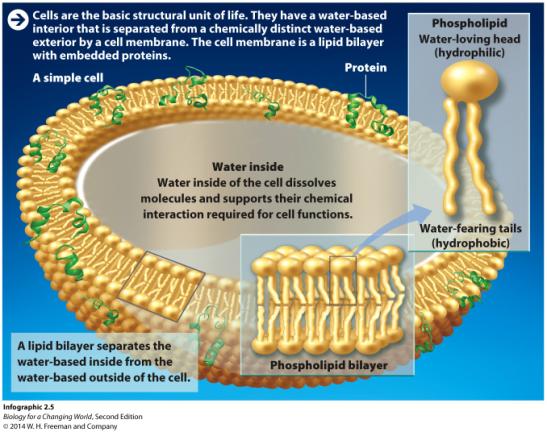 Water
Proxy for life

All of life’s chemical reactions take place in water
Water
Composed of oxygen and hydrogen atoms
Many of its functions are due to its shape
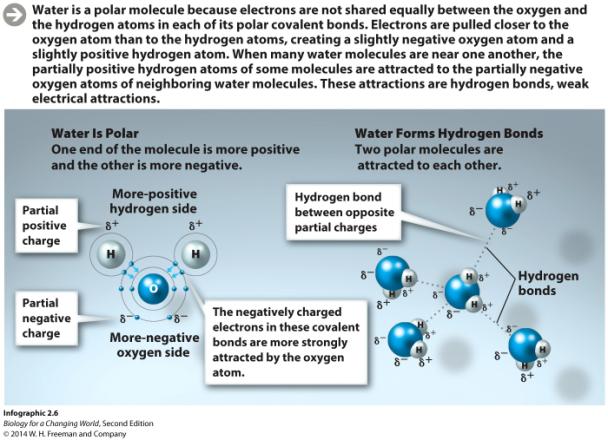 [Speaker Notes: Water is such a good solvent because it is a polar molecule – a molecule in which electrons are not shared equally between atoms – causing a partial negative charge at one end and a partial positive charge at the other.]
Water
Polar molecule
Electrons in bonds not shared equally between atoms
Partial negative charge at one end and a partial positive charge at the other
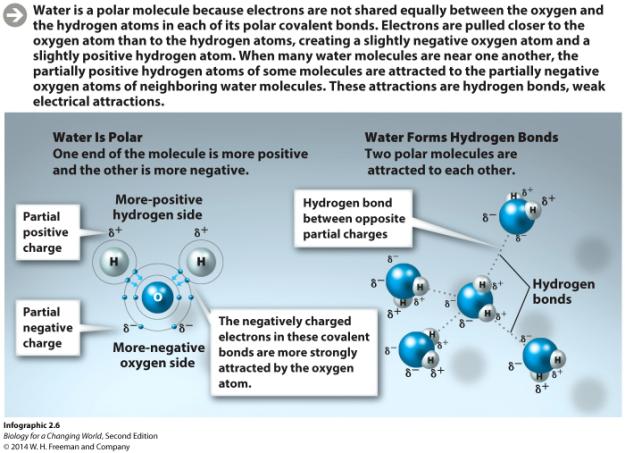 Water
Forms special  electrostatic attractions, known as hydrogen bonds, with both water and other molecules
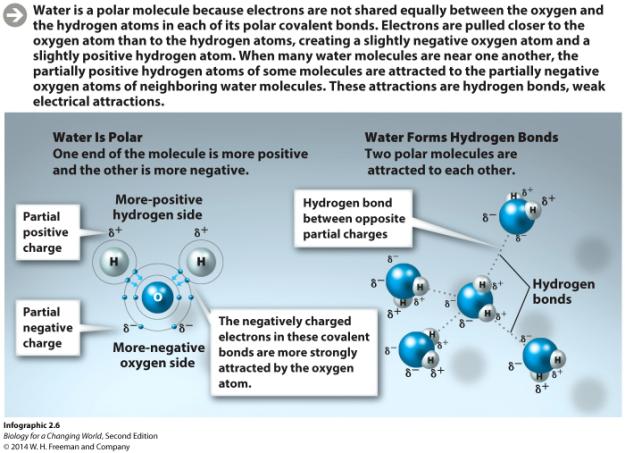 Properties of water
Hydrogen bonds give water its unique properties
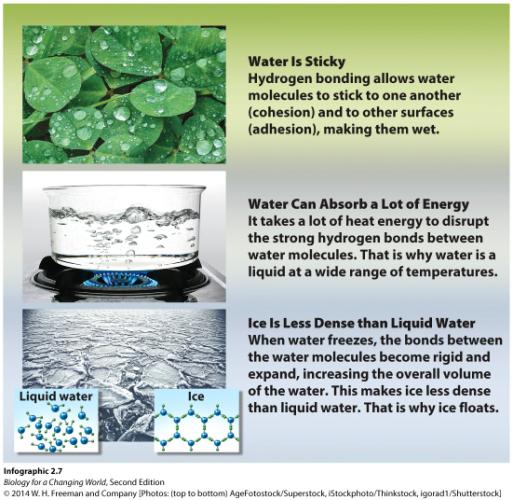 Cohesion: water molecules cling together
Adhesion: water molecules cling to surfaces
Large liquid range
Solid water is less dense than liquid water, so ice floats
Properties of water
Universal solvent: a substance in which other substances can dissolve

Can transport all of life’s dissolved molecules, or solutes
[Speaker Notes: Water transports all of life’s dissolved molecules, or solutes, from place to place, making life essentially a water-based solution.]
Properties of water
Dissolves other polar molecules and substances that contain ionic bonds 
Strong bonds formed between oppositely charged ions
Ion: a charged atom due to loss or gain of electron
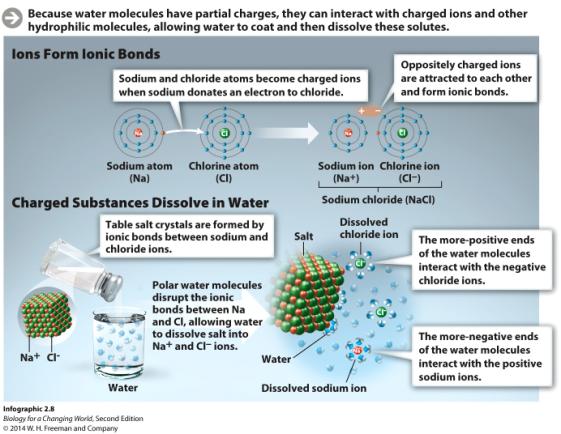 Properties of water
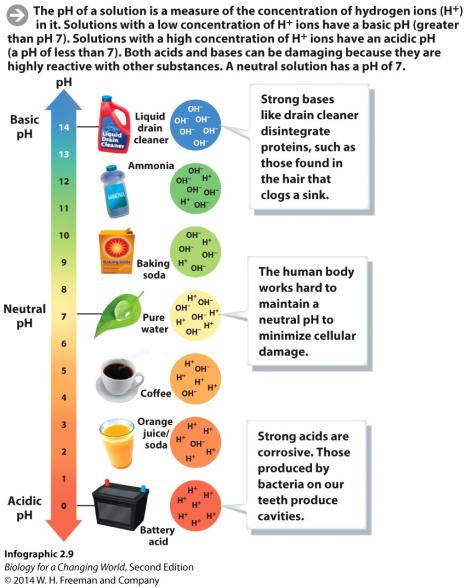 Water molecules (H2O) split briefly into separate hydrogen
     (H+) and hydroxide (OH−) ions.

pH is the concentration of hydrogen ions (H+) in a solution

pH ranges from 0 to 14
[Speaker Notes: In pure water, the number of separated H+ ions is exactly equal to the number of separated OH- ions, and the pH is therefore 7, or neutral.]
Properties of water
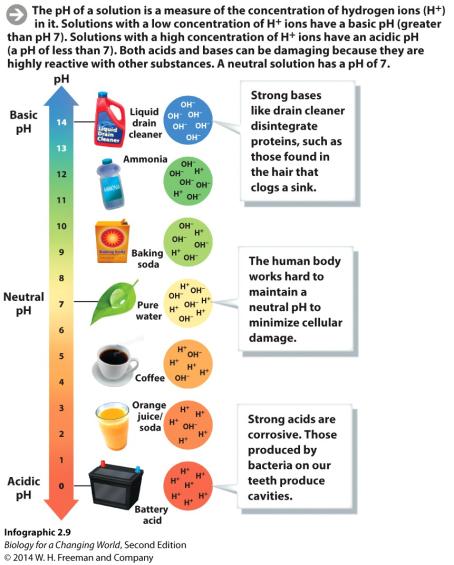 Acids have a higher concentration of hydrogen 
ions (H+) and a pH closer to 0

Bases have a lower concentration of hydrogen
 ions (H+) and a pH closer to 14
Weird life?
Many infectious agents and microbes defy our definition of being alive
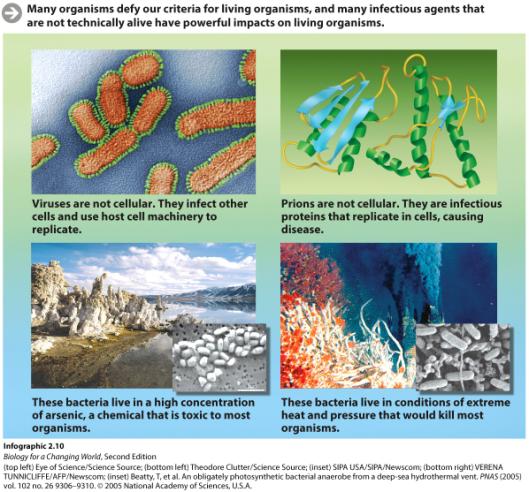 Summary
Living organisms grow and reproduce, maintain homeostasis, sense and respond to their environment, and rely on energy to carry out their functions.
 All matter is composed of elements.
Four types of carbon-based organic molecule make up living things: proteins, carbohydrates, nucleic acids, and lipids. 
Living organisms are made of cells, the smallest unit of life.
The concentration of H+ ions in a solution determines its pH.